Ruparelia N
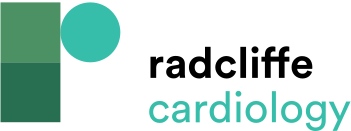 Table 1: Current Recommendations for Anti-Platelet and Anti-thrombotic Therapy Following TAVI
Citation: Interventional Cardiology Review 2018;13(1):33–6.
https://doi.org/10.15420/icr.2017:14:1
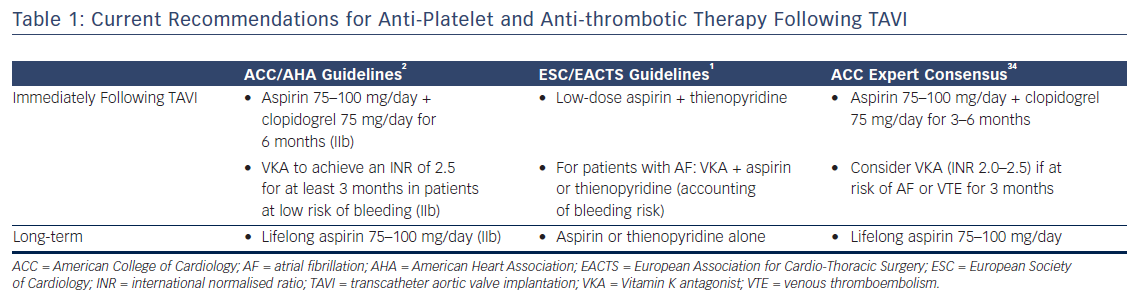